КАРТА ГРАДОСТРОИТЕЛЬНОГО ЗОНИРОВАНИЯ ТЕРРИТОРИИ
ЮРЬЕВСКОГО СЕЛЬСКОГО ПОСЕЛЕНИЯ КОТЕЛЬНИЧСКОГО РАЙОНА КИРОВСКОЙ ОБЛАСТИ
(ЗОНЫ С ОСОБЫМИ УСЛОВИЯМИ ИСПОЛЬЗОВАНИЯ ТЕРРИТОРИИ)
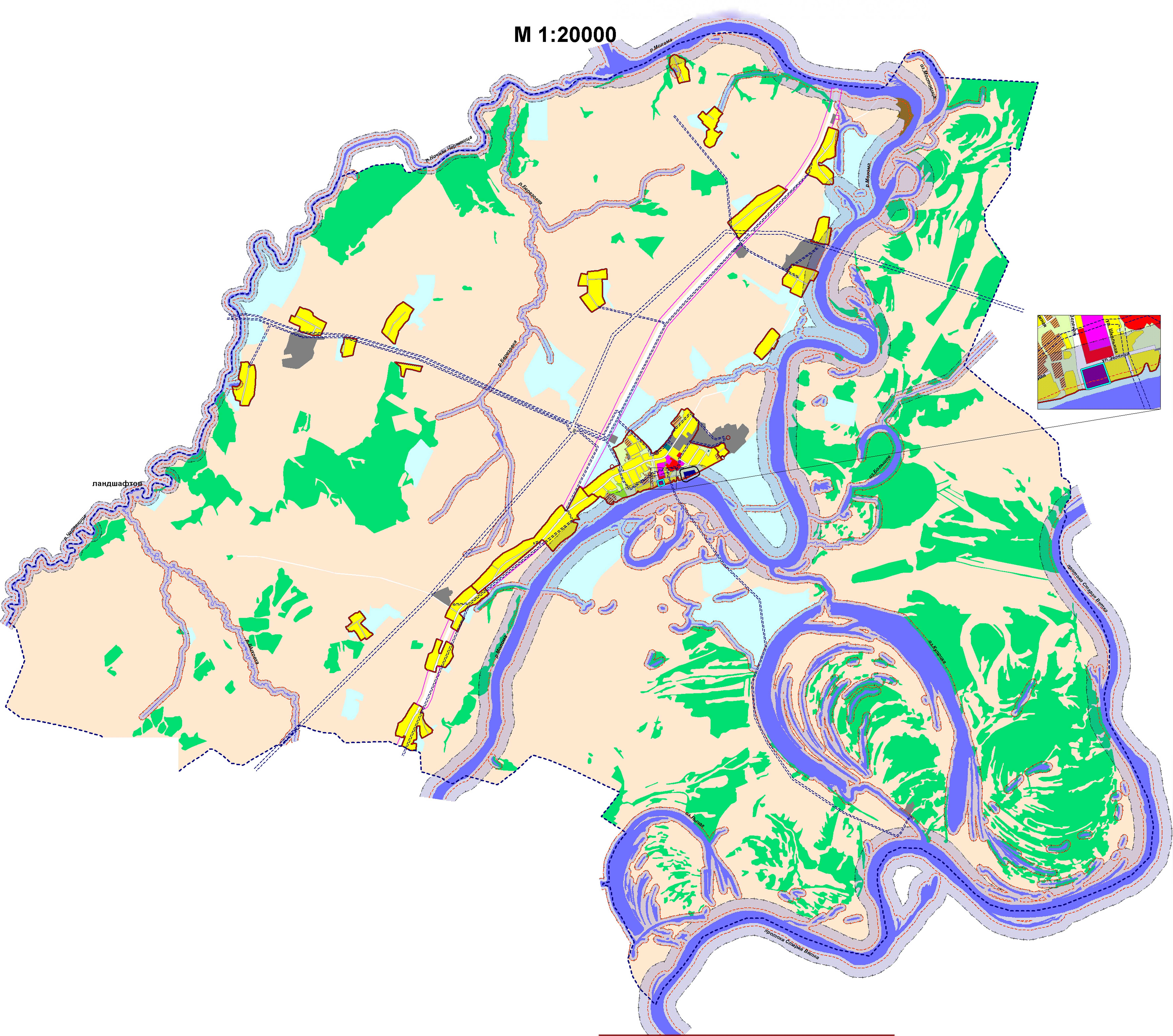 Условные обозначения
Территориальные зоны
Жилые зоны
зона индивидуальной жилои застройки и блокированной жилой застройки усадебного типа
зона многоквартирных жилых домов высотой 2-3 этажа (отдельно стоящих или секционных)
зона коллективных садов, огородов
Общественно-деловые зоны
общественная зона объектов социального назначения
зона объектов общественно-делового назначения
Производственные зоны
зона предприятий IV класса вредности
Зоны транспортной и инженерной инфраструктур
зона инженерных сооружений Зоны сельскохозяйственного использования
зона сельскохозяйственных угоди и
Рекреационные зоны
зона природных и лесопарков
Зоны специального назначения
зона кладбищ
Зона культовых объектов и сооружений
зона культовых объектов и сооружений
Зоны с особыми условиями использования территории
Территории без установленных градостроительных регламентов
Граница СЗЗ
земли с.х. назначения (сельскохозяйственные угодья)
Граница охранной зоны источников питьевого водоснабжения (1 пояс)
Водоохранная зона
земли лесного фонда
земли запаса
Граница прибрежной защитной полосы
территории, предоставленные для добычи полезных ископаемых
Граница охранной зоны объектов электросетевого хозяйства ВЛ 110 кВ, ВЛ 10 кВ, ПС Юрьево 110/10 кВ
Граница придорожной полосы автодороги общего пользования федерального значения "Вятка"
= Граница территории объекта культурного
наследия (памятника истории и культуры) народов Российской Федерации федерального значения «Церковь Ильинская, 1767 г.»
территории покрытые поверхностными водами
территории общего пользования автодороги, улицы (без обозначения)